Организация работы районной Комиссии по делам несовершеннолетних и защите их прав в новогодние праздничные дни
Декабрь 2023 года – 
январь 2024 года
Распоряжение   «Об организации дежурств»
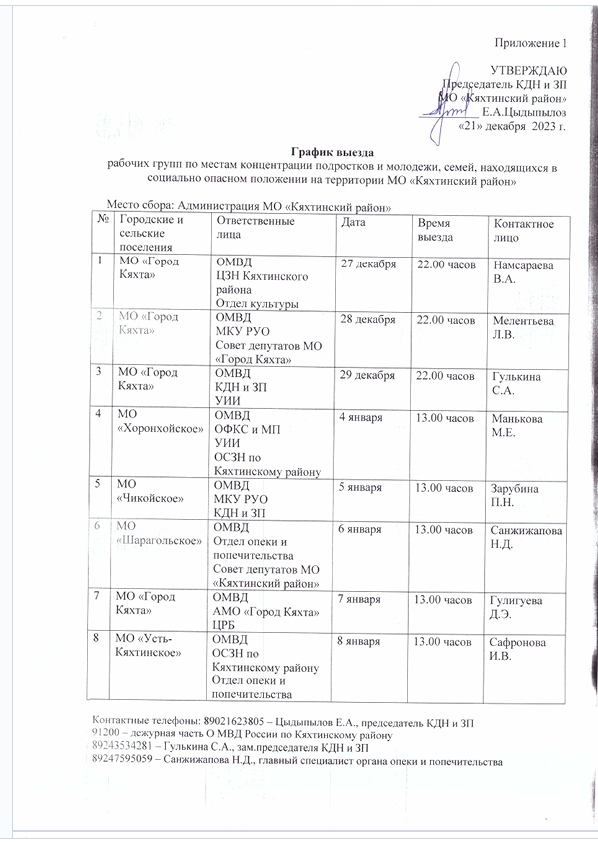 посещение новогоднего представления
Полицейский Дед Мороз
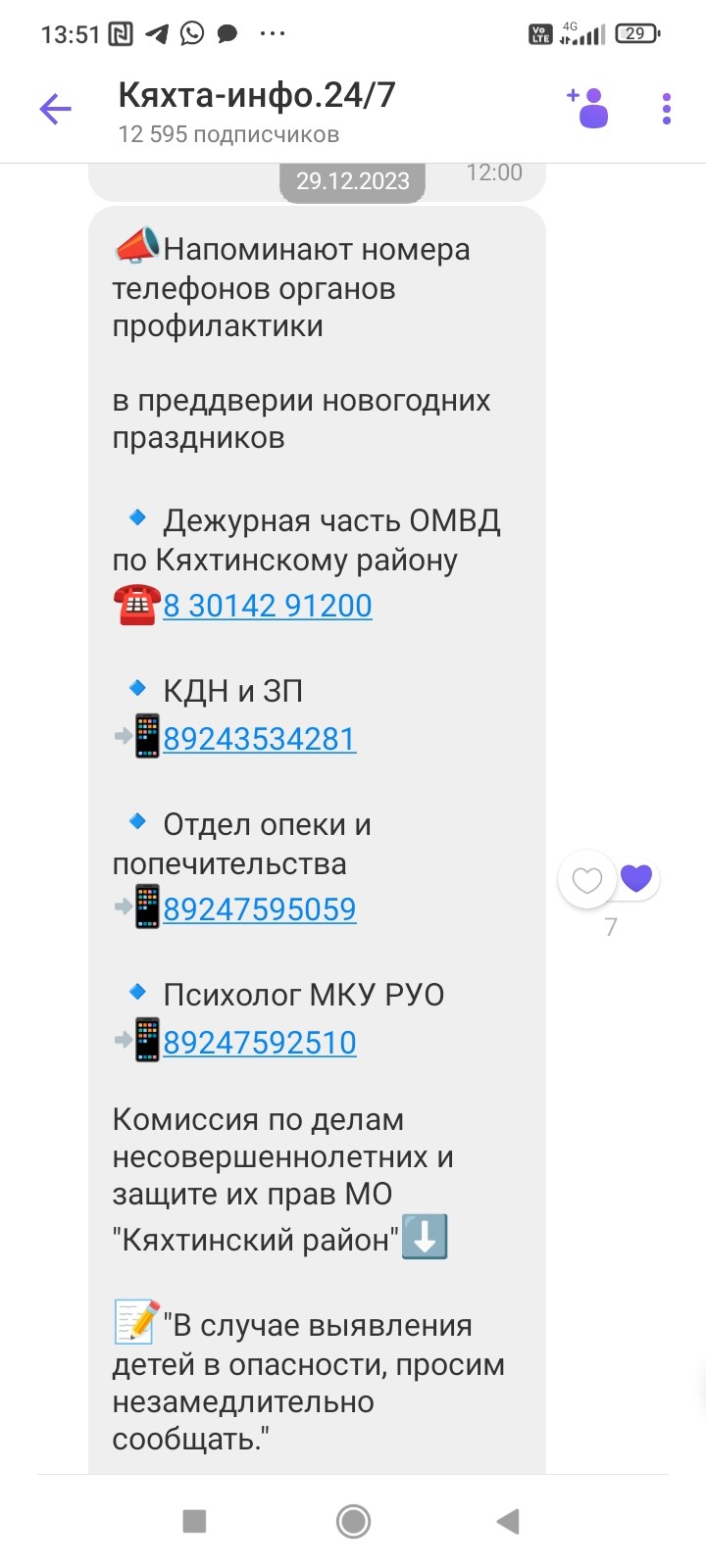 Размещение информации
Семейный патронаж
с.Усть-Кяхта
г.Кяхта
г.Кяхта
с.Шарагол
с.Шарагол
с.Шарагол
с.Ивановка
с.Чикой
с.Чикой
с.Чикой
Семья Дружининых, с.Чикой
Семья Шангиных - Леснеевых
5 января
6 января
Специалисты ЦРБ, ОСЗН, отдела опеки
Дежурства по барам, кафе, ресторанам
Спортивные каникулы
Выявленные административные правонарушения
01.01.2024 года в ГБУЗ «Кяхтинская ЦРБ» обратился несовершеннолетний К., 2011 года рождения, диагноз «Алкогольная интоксикация»
      Привлечена к административной ответственности 
      законный представитель – опекун Ж., наложен штраф в 
      размере 1500 рублей (по ст.20.22 КРФоАП)
02.01.2024 года продана бутылка газированного сидра марки «Мистер Лис», емкостью 1 литр,  в магазине «Саша» по ул.Юбилейная, г.Кяхта. Продавцу вынесено административное наказание в виде штрафа в размере 15 000 рублей
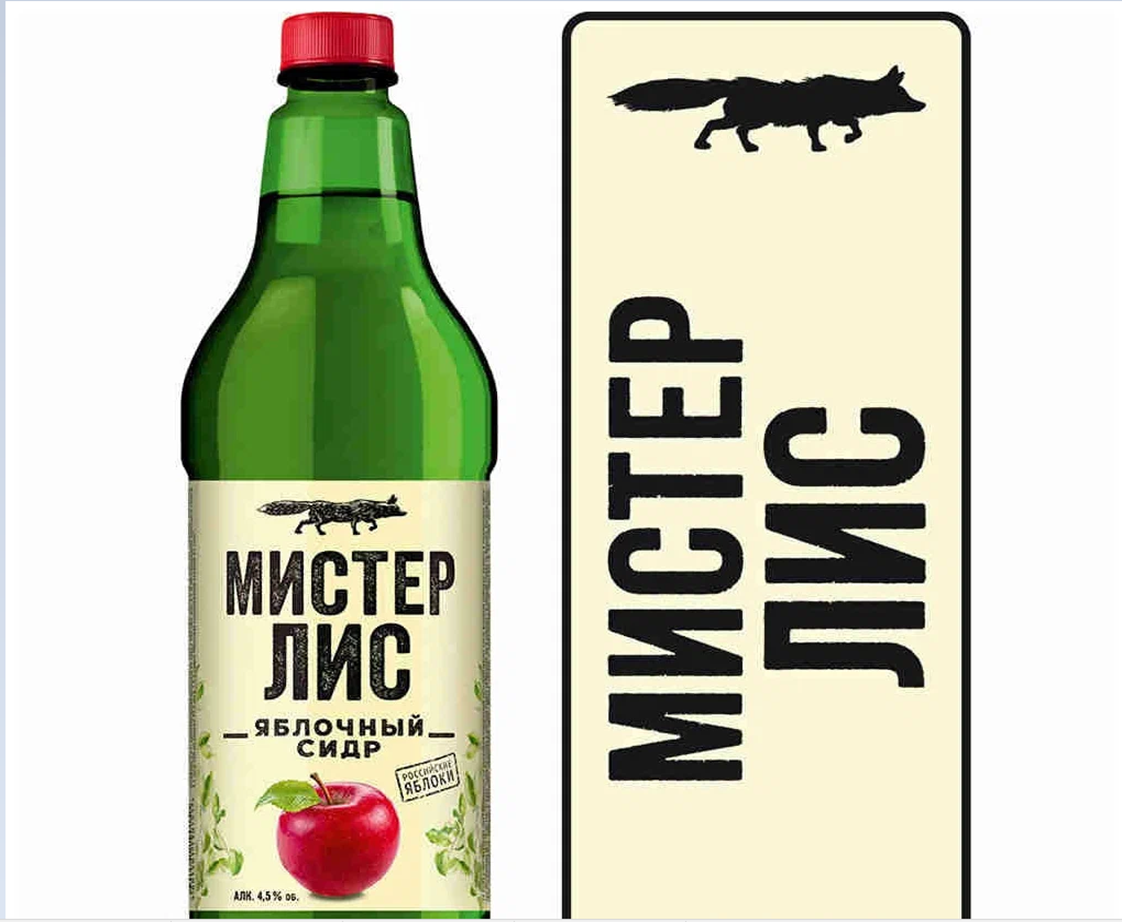 В период новогодних праздничных каникул несовершеннолетние и законные представители, состоящие на различных видах учета, к административной и уголовной ответственности не привлекались.
Результат работы субъектов профилактики
Штатные специалисты Комиссии
Отдел опеки и попечительства
ГБУЗ «Кяхтинская ЦРБ»
ОСЗН по Кяхтинскому району
ОФКС и МП
Отдел культуры
ОМВД России по Кяхтинскому району
МКУ РУО
ЦЗН по Кяхтинскому району
Уголовно-исполнительная инспекция
Водители МБУ «АХС»
Благодарим за совместную работу
Спасибо за внимание!